DANMARK
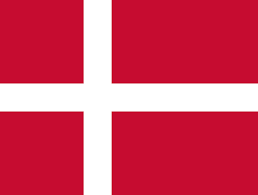 2019 WELL-BEING REPORT
2019 Velværerapport
Barrett Academy for  the Advancement of Human Values
Oversættelse Richard Kokholm-Erichsen
Overordnede points og placering
Danmark ligger på 4. pladsen i verden, lige efter Finland og før Schweiz
Det samlede velværeniveau er forbedret lidt i de seneste år
For yderligere information se:
https://www.barrettacadem.com/atlas-of-consciousness
Verdenssyn
GBI/GCI 2018
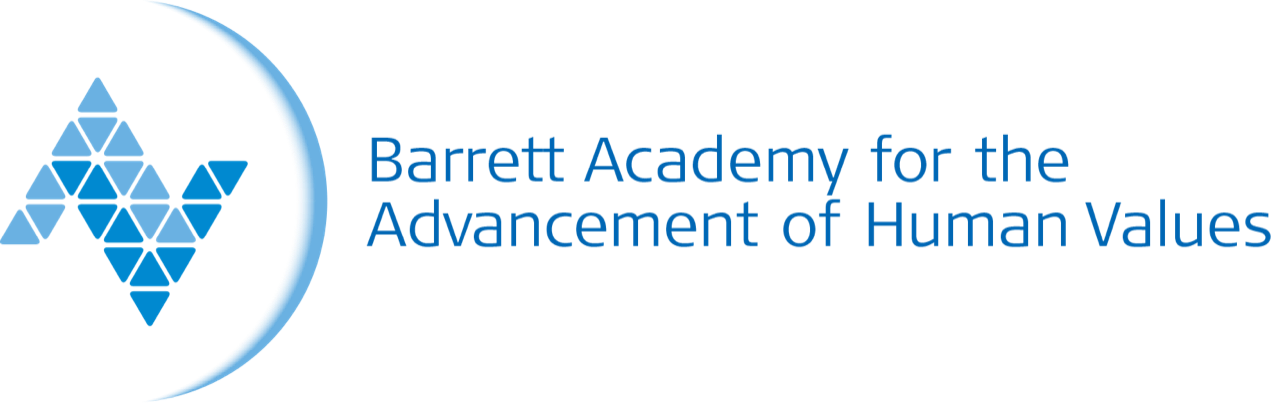 Befolkningsbevidsthed
1 Norge
2 New Zealand
3 Finland
4 Danmark
5 Schweiz 
6 Island
7 Sverige
8 Irland
9 Canada
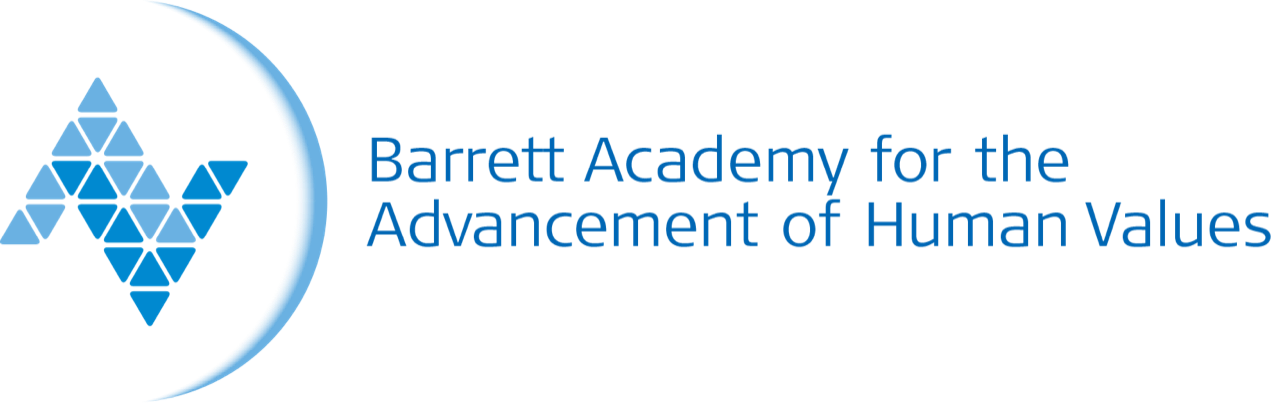 Fokus for 17 globale indikatorer
Fokus for 17 globale indikatorer
GBI-Point
Niveau 4
Niveau 5
Niveau 1
Niveau 3
Niveau 6
Niveau 7
Niveau 2
1
2
3
4
5
6
7
8
9
10
11
12
13
14
15
16
17
Mangelbehov
Transformation
Vækstbehov
(1) Korruption(2) Sundhedsinfrastruktur(3) Økonomisk præstation(4) Personlig sikkerhed(5) Niveau for fred/vold(6) Uddannelse(7) Erhvervsstøtte
(8) Individuel frihed
(9) Demokratiniveau
(10) Pressefrihed
(11) Ligestilling mellem køn
(12) Social sammenhæng
(13) Social fremgang(14) Miljøkvalitet(15) Miljøbeskyttelse
(16) Statens styrke, stabilitet og legitimitet
(17) Lykke
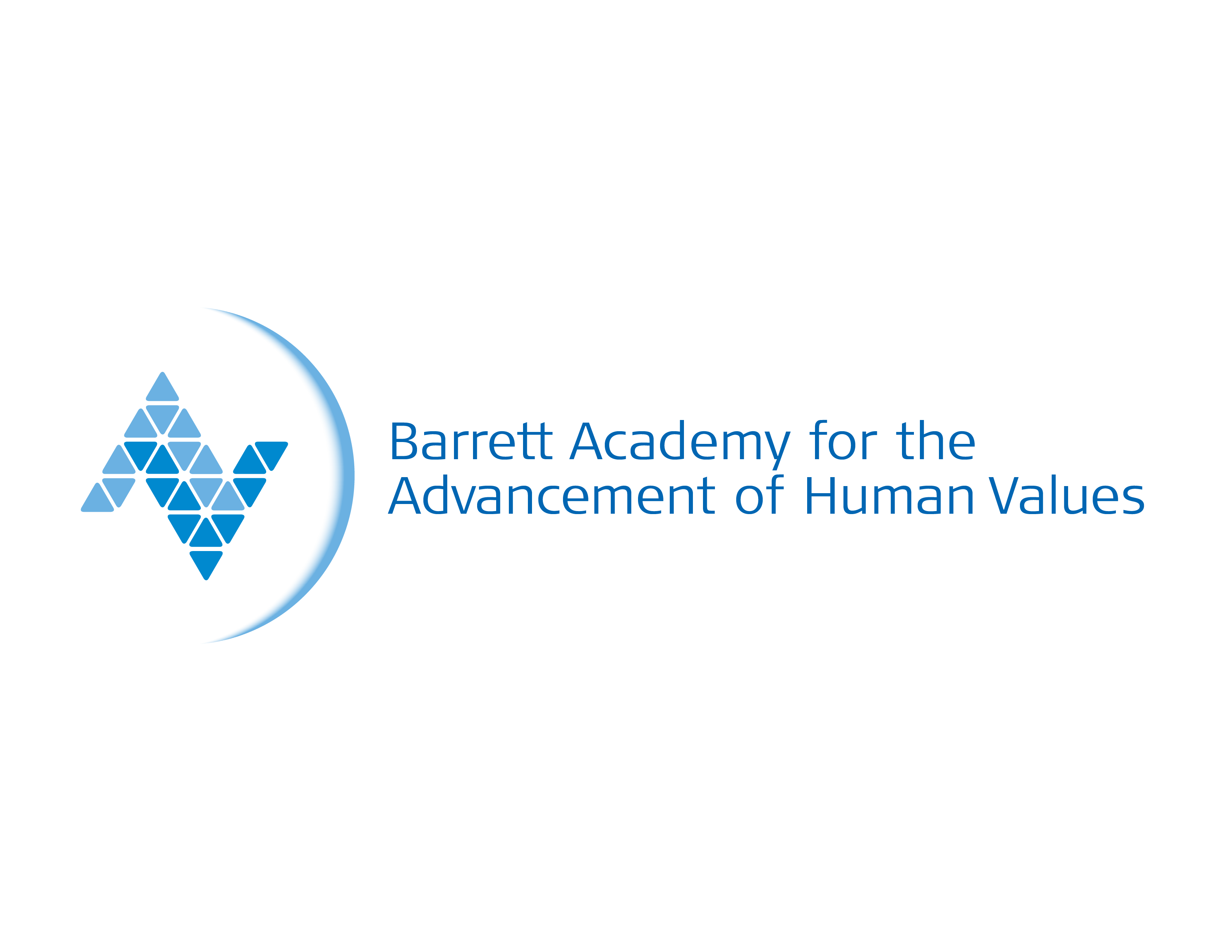 For yderligere information se:https://www.barrettacademy.com/global-consciousness-indicator
Point for bevidsthedsniveau
Bedste præstationer
Konsekvent forbedring
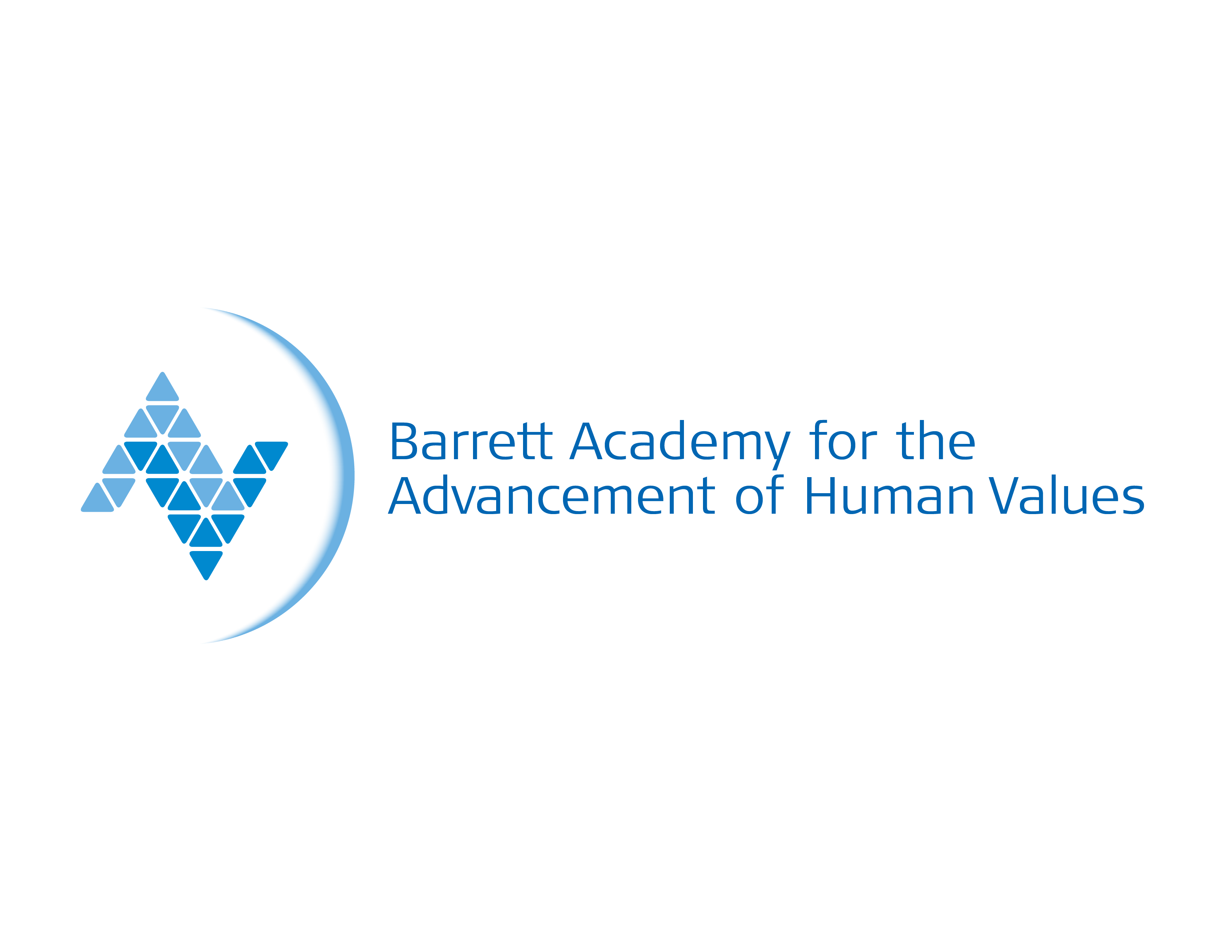 Værste præstationer
Konsekvent forværring
For yderligere information se:https://www.barrettacademy.com/gci-tables-2018
Bemærkninger til pointene for bevidsthedsniveau
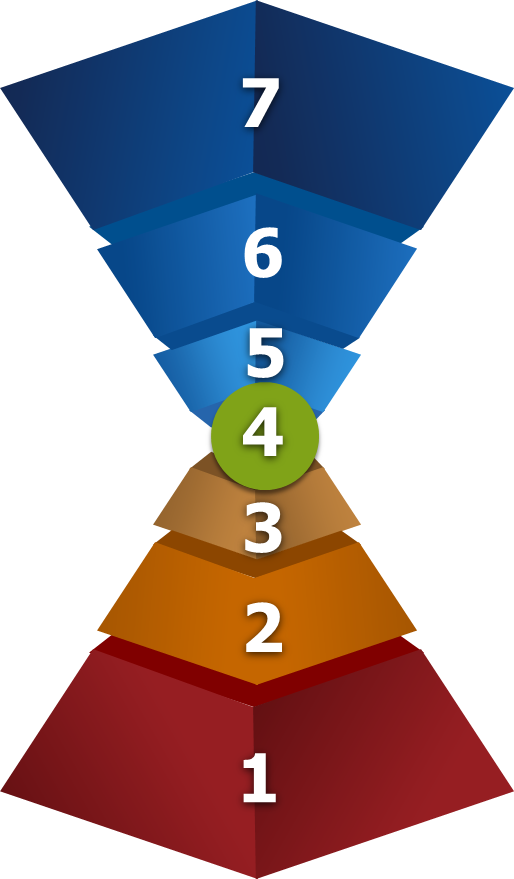 Niveau 2, 5 and 7 præsterer bedst
Niveau 6 præsterer dårligst
Niveau 7 rangerer højest i 2018
Niveau 3 rangerer lavest i 2018
Niveau 2 og 4 er konsekvente forværringer
Niveau 1 og 3 er de eneste med konsekvente forbedringer
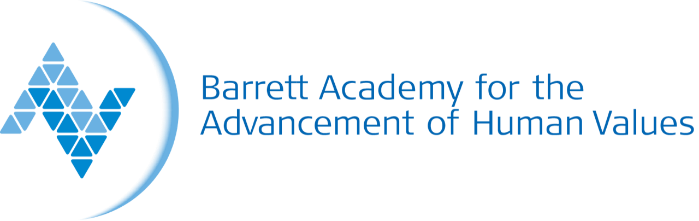 Mangelbehov
Niveau 1
Niveau 2
Niveau 3
Bedste præstationer
Konsekvent forbedring
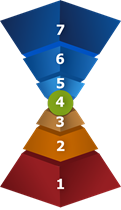 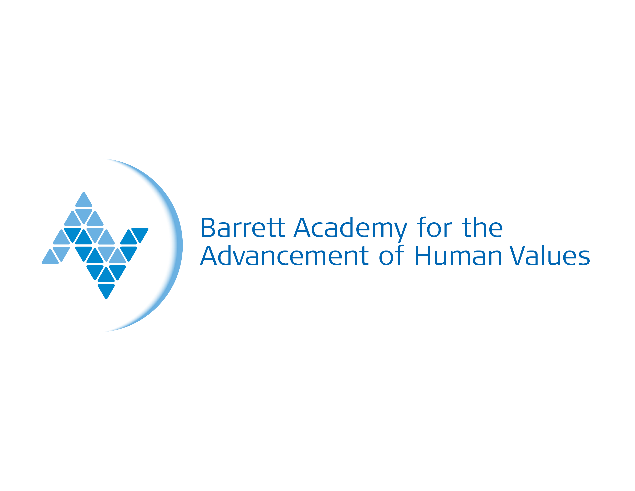 Værste præstationer
Konsekvent forværring
Transformationsbehov
Niveau 4
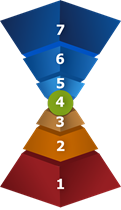 Bedste præstationer
Konskvent forbedring
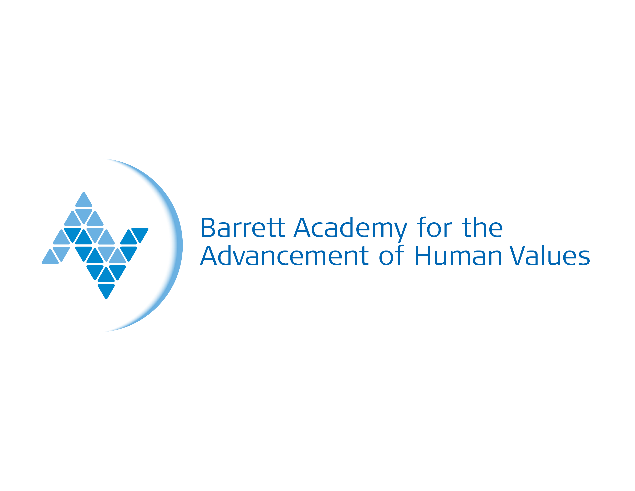 Værste præstationer
Konsekvent forværring
Vækstbehov
Niveau 5
Niveau 6
Niveau 7
Bedste præstationer
Konsekvent forbedring
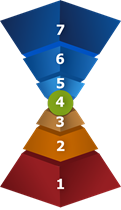 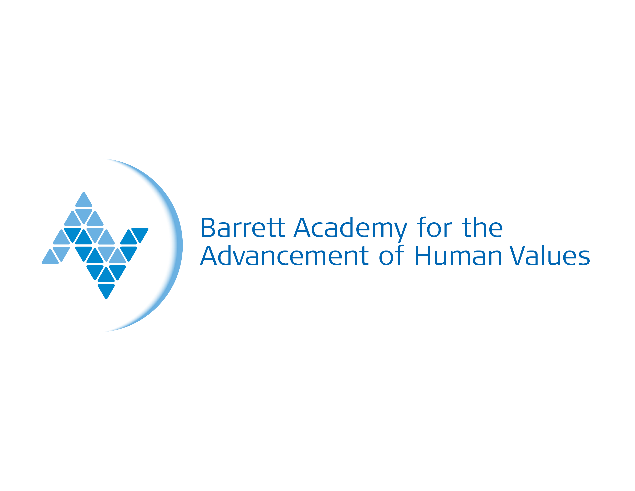 Værste præstationer
Konsekvent forværring
Positive Indikatorer
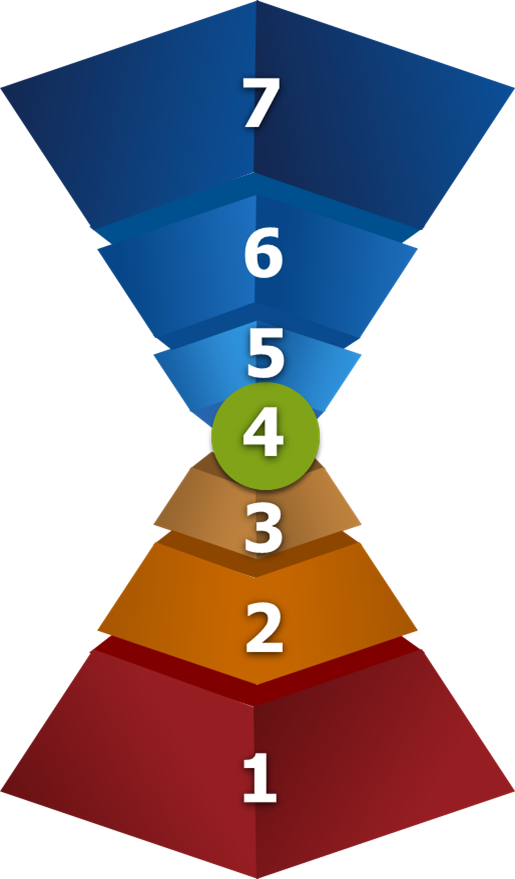 De bedste præstationer er reduceret Korruption (1), Social fremgang (13) og Pressefrihed(10) 
De bedste fremskridt er Økonomisk præstation (3), Erhvervsstøtte (7), Demokratiniveau (9), Miljøkvalitet (14) og Statens styrke, stabilitet og legitimitet (16) 
De bedste placeringer er reduceret Korruption (1), Miljøbeskyttelse (15) og Lykkeniveau (17)
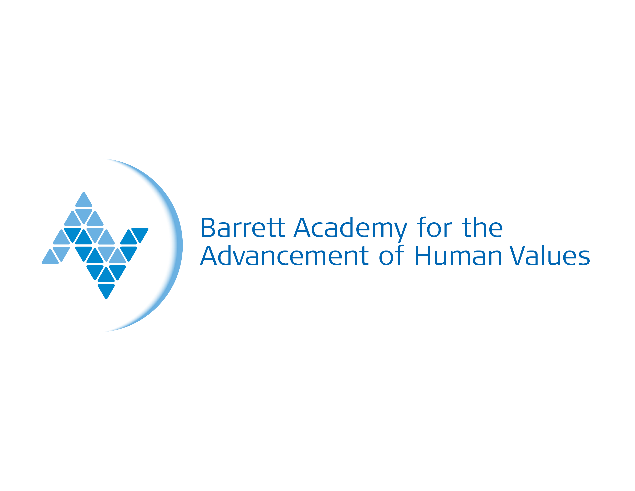 Negative Indikatorer
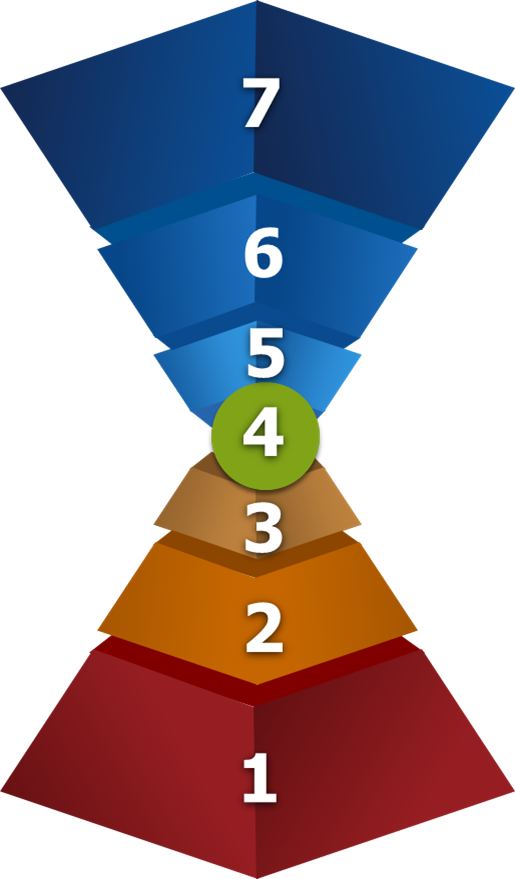 De dårligste præstationer er Ligestilling mellem køn (11) og Fredsniveau (5) 
De værste forværringer er fredsniveau (5) og ligestilling mellem køn (11) 
De dårligste placeringer er Sundhedsinfrastruktur (2) og individuel frihed (8)
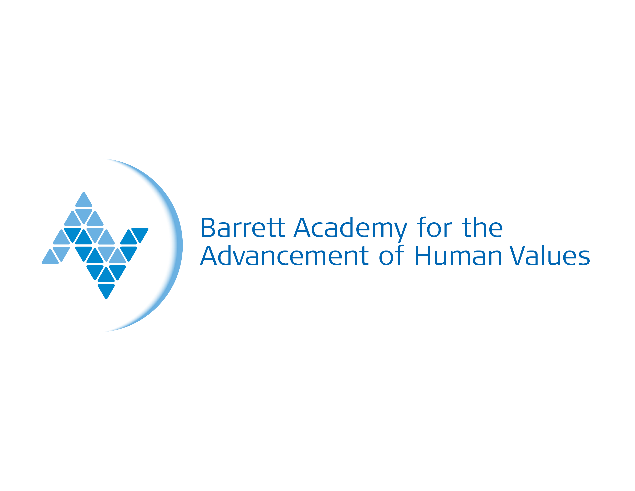 Centrale resultater
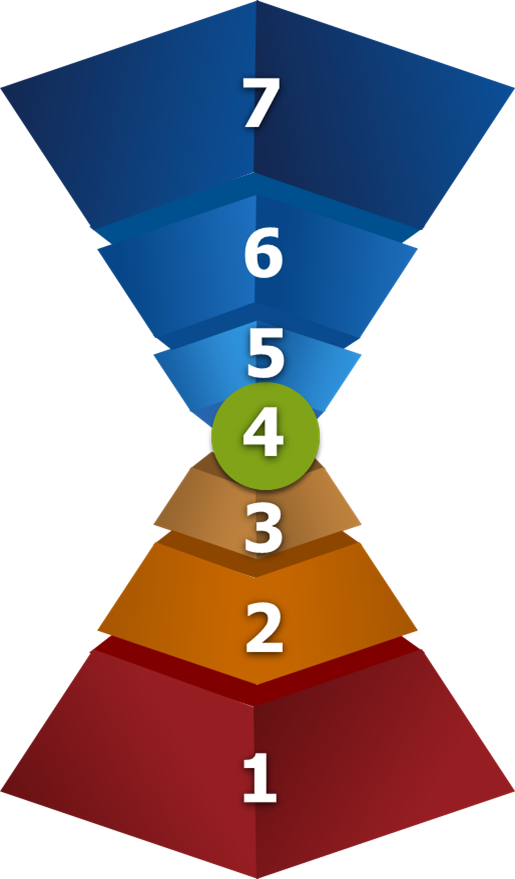 Danmarks største styrker er engagementet i et lille niveau for Korruption (1), Pressefrihed (10), Social fremgang (12) og Lykkeniveau (17) 
Der har været konstant fremgang i miljøkvalitet (14), Erhvervsstøtte (70), Personlig Sikkerhed (4), Demokratiniveau (9) og Økonomisk præstation (3) 
De vigtigste grunde til bekymring er fredsniveau (5) og ligestilling mellem køn (11) 
Der har været konstant tilbagegang for fredsniveau (5), Personlig sikkerhed (4) og Pressefrihed (10)
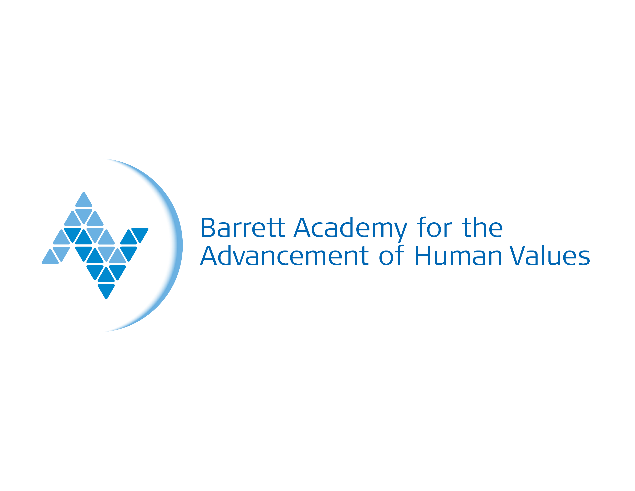 Resumé
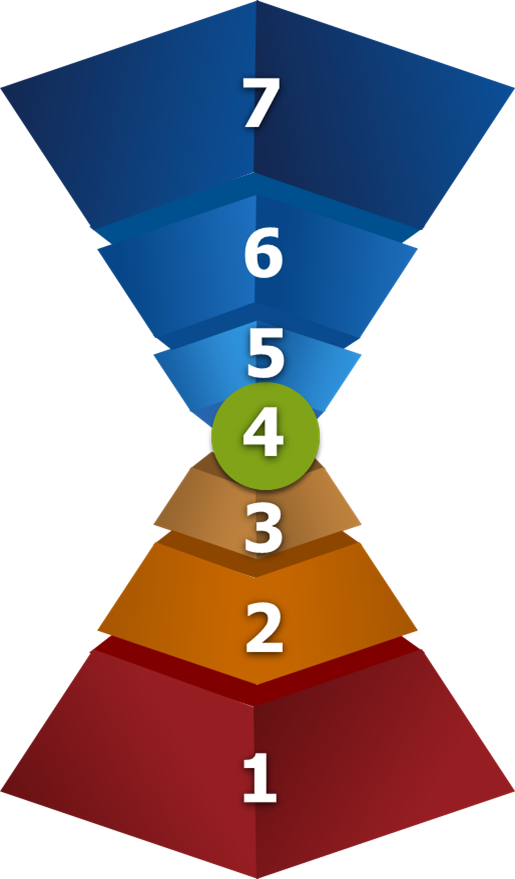 Det samlede velværeniveau i Danmark er blevet bedre i de senere år. 
Danmark er meget engageret i at reducere korruptionsniveau, Pressefrihed og Social fremgang. 
Den vigtigste udfordring i Danmark er det lave og faldende niveau for ligestilling mellem køn. 
Et andet område der kalder på opmærksomhed er stigningen i vold.
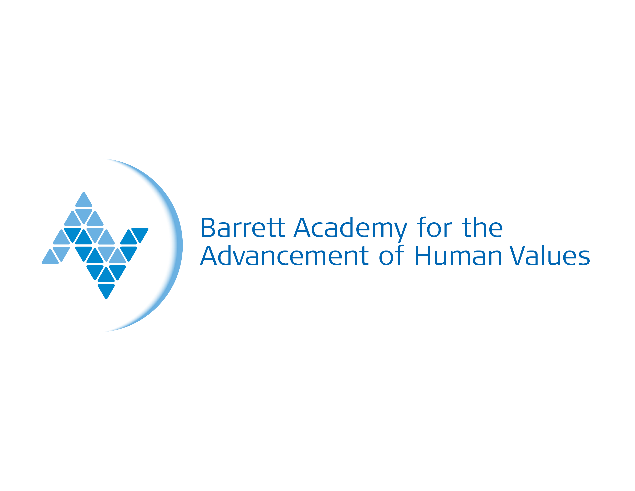